Pyrrhonism vs. Coherentism
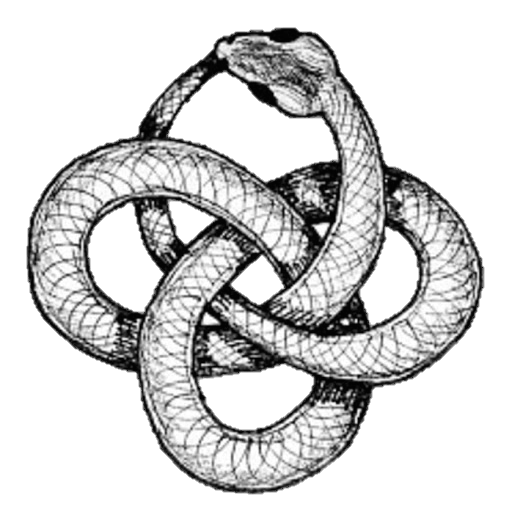 Kareem Khalifa	Philosophy Department	Middlebury College
Overview
Background
BonJour’s Coherentism
Fogelin’s Objections
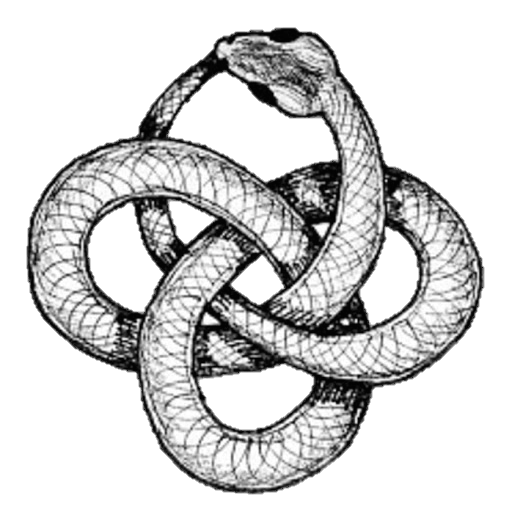 1. Background
1.1. Fogelin’s characterization
1.2. Narrowing the field
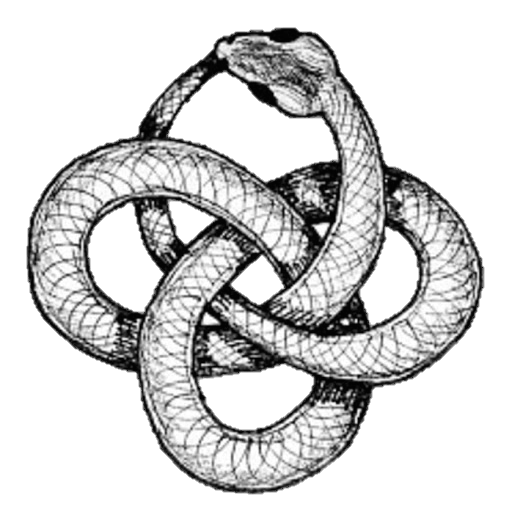 2. BonJour’s Coherentism
2.1. Three central theses
2.2. Standards of coherence
2.3. Justification
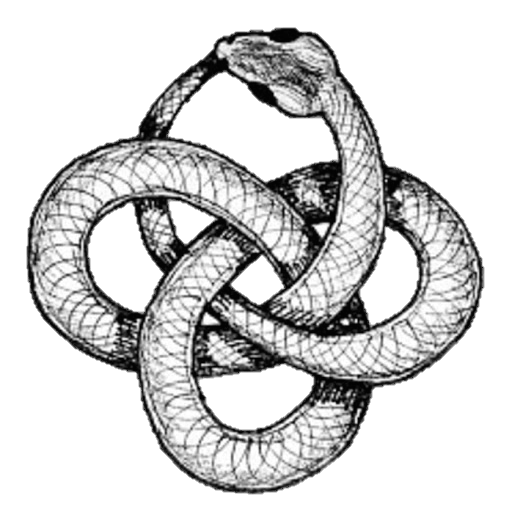 3. Fogelin’s Objections
3.1. Utopianism
3.2. DP
3.3. Observation
3.4. Multiple choice
3.5. Truth
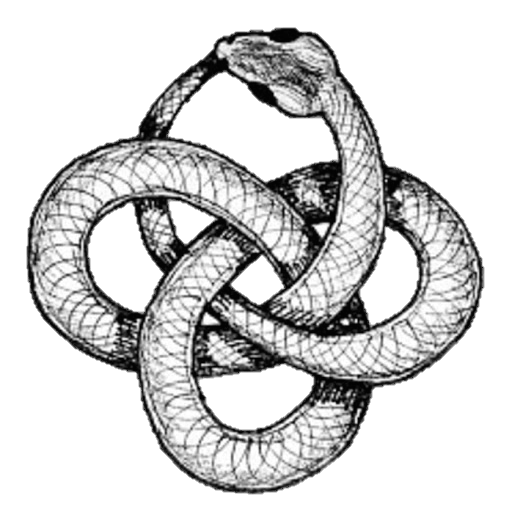